Indirect acting cholinrtgic drugs
Ali Alhoshani
ahoshani@ksu.edu.sa
http://fac.ksu.edu.sa/ahoshani       Office: 2B 84
Objectives
By the end of this lecture the student should able to :
Classification of indirect acting cholinomimetics
 Mechanism of action, kinetics, dynamics and uses of anticholinesterases
 Adverse effects & contraindications of anticholinesterases
 Symptoms and treatment of organophosphates toxicity.
Parasympathomimetic/ cholinomimetics  (Cholinergic Drugs )
Indirect-acting on Ach receptors
(also called anticholinesterases) 

Mechanism of action:
	Anticholinesterases prevent hydrolysis of Ach by inhibiting acetyl cholinesterase thus increase Ach concentrations and actions at the cholinergic receptors (both nicotinic and muscarinic).
Indirect-acting on Ach receptors
Mechanism of action :
Normally
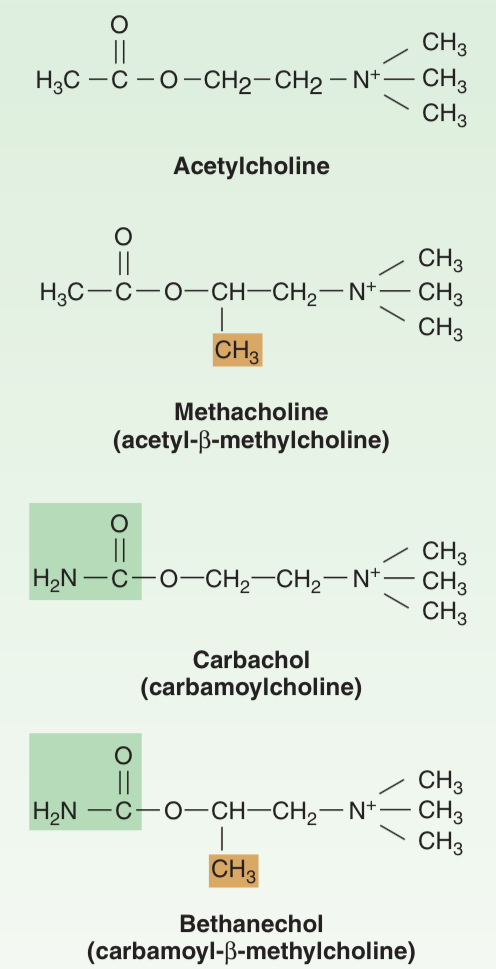 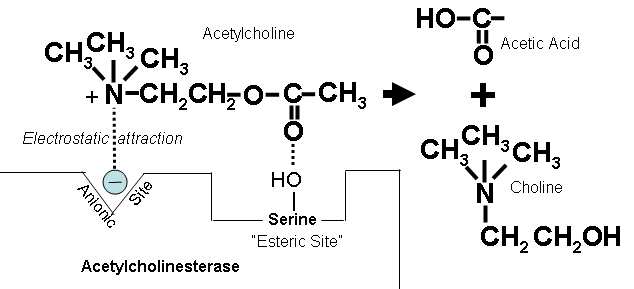 Indirect-acting on Ach receptors
Reversible anticholinesterases

Short acting (Alcohols) edrophonium 

Intermediate acting (Carbamates esters)
Physostigmine, Neostigmine, Pyridostigmine
Irreversible anticholinesterases
Long acting
Phosphates esters e.g. insecticides, gas war 
e.g. Ecothiophate & Isoflurophate
Indirect-acting on Ach receptors
Structure: (Reversible anticholinesterases)
1- Simple alcohols  ( Short Acting )
Forms weak hydrogen bond with acetylcholinesterase enzyme
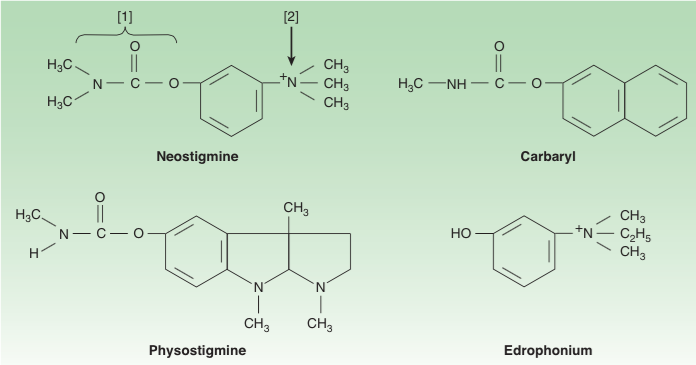 Indirect-acting on Ach receptors
Structure (Reversible anticholinesterases)
2- Carbamic acid esters (Intermediate acting)
binds to two sites of cholinesterase enzyme
All polar and synthetic except physostigmine 
Physostigmine
Pyridostigmine
Neostigmine
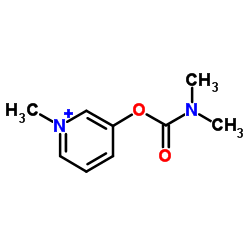 pyridostigmine
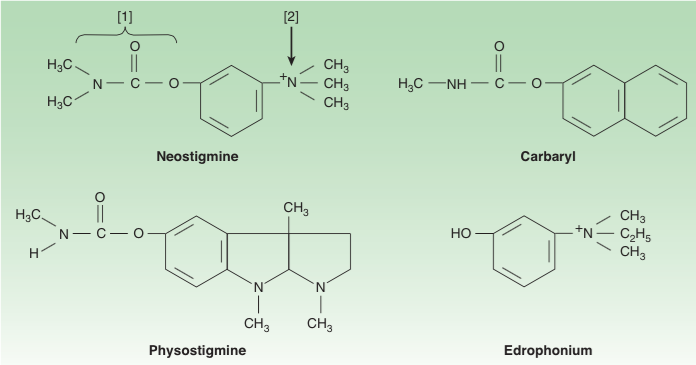 Indirect-acting on Ach receptors
Structure: Irreversible anticholinesterases
3- Organic derivatives of phosphoric acid ( Long Acting)
 used as insecticides(malathion) or nerve gases (sarin)
Form very stable covalent bond with cholinesterase
All phosphates are lipid soluble except ecothiophate which is polar.
e.g. Ecothiophate – Isoflurophate
Pharmacological effects of anticholinesterases
ALL Anticholinesterases
Pharmacological effects of anticholinesterases
Nicotinic actions
Neuromuscular junction
Therapeutic dose: muscle contraction
Toxic dose: relaxation or paralysis of skeletal muscles.
Ganglia: stimulation of sympathetic and parasympathetic ganglia
Adrenal medulla  release of catecholamines (A & NA).
Pharmacological effects of anticholinesterases
Muscarnic actions
Drugs indirect-acting on Ach receptors (CHOLINOCEPTORS)
Edrophonium
Reversible anticholinesterase 
alcohol
Polar 
NOT absorbed orally (given by injection)
attach mainly to acetyl cholinesterase by weak hydrogen bond. 
Has short duration of action (5-15 min.)
Used for diagnosis of myasthenia gravis.
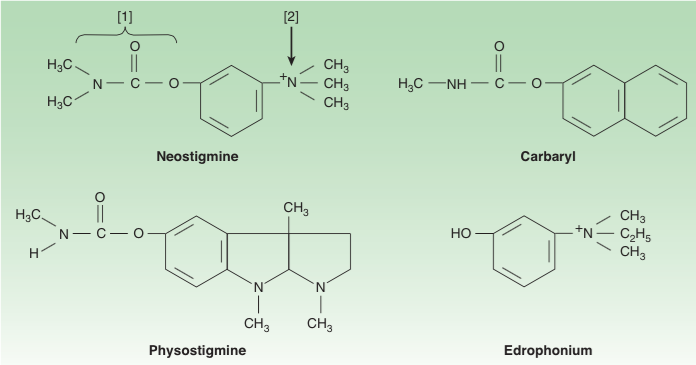 Drugs indirect-acting on Ach receptors (CHOLINOCEPTORS)
Physostigmine
Reversible anticholinesterase
Tertiary ammonium compound        
Non polar (lipid soluble)
Good lipid solubility
Good oral absorption
Has muscarinic & nicotinic actions
cross BBB (has CNS effects)
Uses
Glaucoma
atropine toxicity (atropine is anticholinergic drug)
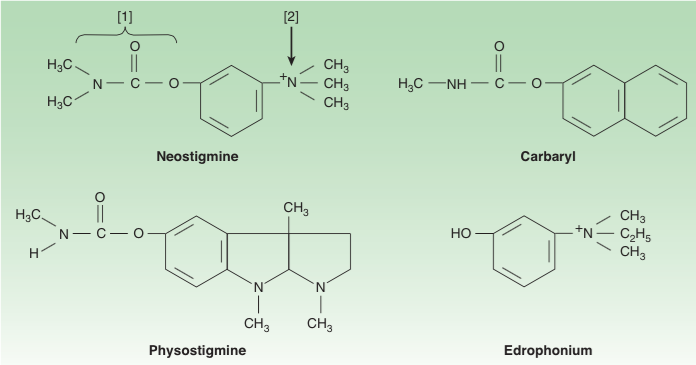 Drugs indirect-acting on Ach receptors (CHOLINOCEPTORS)
Neostigmine
Reversible anticholinesterase
Quaternary ammonium comp. 
Polar compound
Can be used orally
No CNS effect
Has muscarinic & nicotinic actions (prominent on GIT & urinary tract).
Uses
 Treatment of myasthenia gravis 
Paralytic ileus & Urinary retention
Competitive neuromuscular blockers intoxication
Drugs indirect-acting on Ach receptors (CHOLINOCEPTORS)
Drugs indirect-acting on Ach receptors (CHOLINOCEPTORS)
Ecothiophate (Organophosphorous compounds)
Irreversible anticholinesterase 
Binds to cholinesterase by strong covalent bond. 
Have very long duration of action
Aging make bond extremely stable
Not lipid soluble 
Used 
for glaucoma.
Drugs indirect-acting on Ach receptors (CHOLINOCEPTORS)
Organophosphates toxicity


Heart:
Lung:
GIT:
CNS:
Skeletal muscles :
Drugs indirect-acting on Ach receptors (CHOLINOCEPTORS)
OXIMES 
	Pralidoxime  (PAM)
 cholinesterase reactivator 
 Acts by regeneration of cholinesterase enzyme.
 reactivates recently inhibited enzymes before aging.

Uses 
	I.V.  over 15-30 min for organophosphate intoxication.
Drugs indirect-acting on Ach receptors (CHOLINOCEPTORS)
Donepezil
 Anticholinesterase drugs. 
 Given orally.
 used for treatment of dementia of 
   Alzheimer’s disease
Drugs indirect-acting on Ach receptors (CHOLINOCEPTORS)
Summary for cholinomimetics & their uses
Eye : treatment of glaucoma 
Pilocarpine (direct muscarinic agonist)
Physostigmine 
Ecothiophate (indirect cholinomimetics)
Urinary retention and paralytic ileus
Bethanechol (direct)
Neostigmine (indirect)
Myasthenia gravis  (only indirect cholinomimetics)
Pyridostigmine, Neostigmine, Ambenonium
Xerostomia  
Pilocarpine – Cevimeline (Sjogren’s  syndrome)
Alzheimer’s disease: 
Donepezil
Drugs indirect-acting on Ach receptors (CHOLINOCEPTORS
Adverse effects of cholinergic drugs: 
 Bradycardia
 Sweating & Salivation
 Bronchoconstriction
 Diarrhea

Contraindications of cholinergic drugs
Bronchial asthma
Peptic ulcer
Angina pectoris
Incontinence
Intestinal obstruction
Drugs in/direct-acting on Ach receptors
Adverse effects:
In mid-afternoon, a coworker brings 43-year-old JM to the emergency department because he is unable to continue picking vegetables. His gait is unsteady and he walks with support from his colleague. JM has difficulty speaking and swallowing, his vision is blurred, and his eyes are filled with tears. His coworker notes that JM was working in a field that had been sprayed early in the morning with a material that had the odor of sulfur. Within 3 hours after starting his work, JM complained of tightness in his chest that made breathing difficult, and he called for help before becoming disoriented.